ConsentLearning through reflection
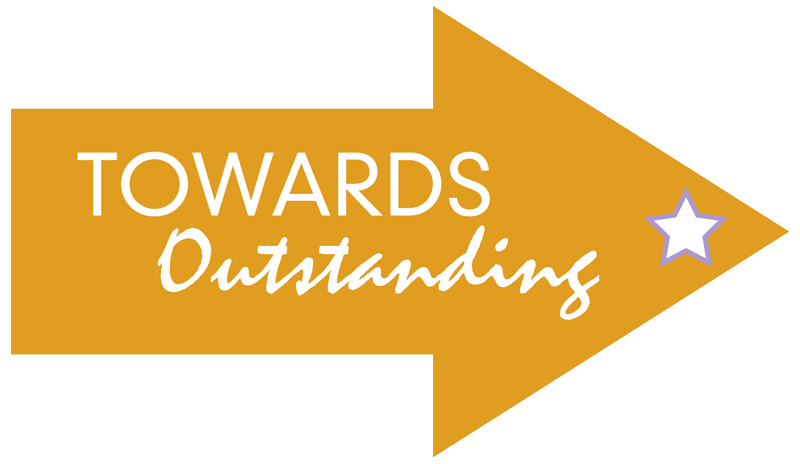 Consent
Learning Objectives 
Participants will have an improved understanding of how consent must be decision specific 
Participants will be able to consider how they assess capacity to consent and whether this is decision specific in practice. 
Participants will be able to consider ways they may improve the way they obtain informed consent.
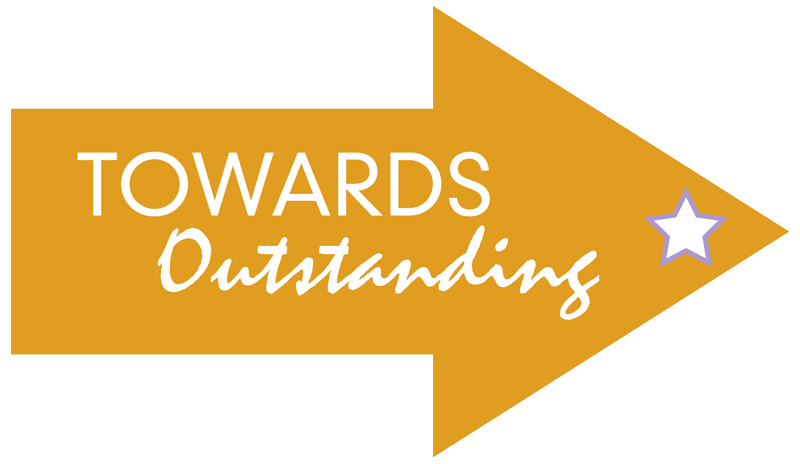 Who can consent?
Julia, a sixteen-year-old wanting contraception. 
She attends a residential special school for children with learning disabilities.
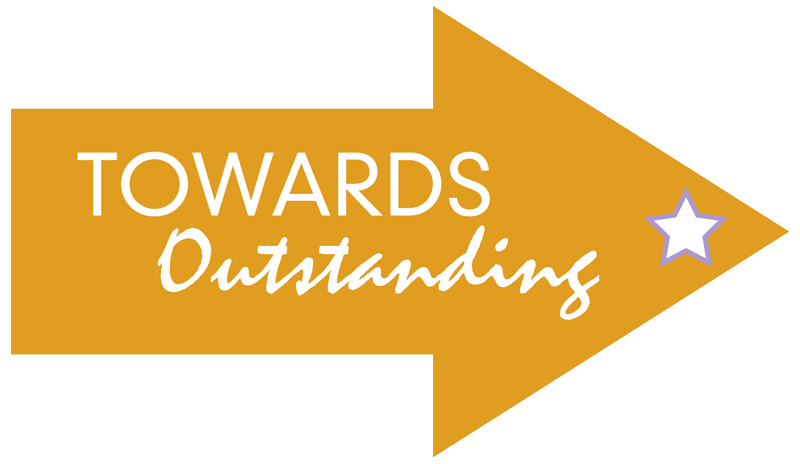 Who can consent?
Mrs Jackson, an 82 year old with vascular dementia needs surgery for a broken wrist.  She lives with her husband who provides most of her day to day care.
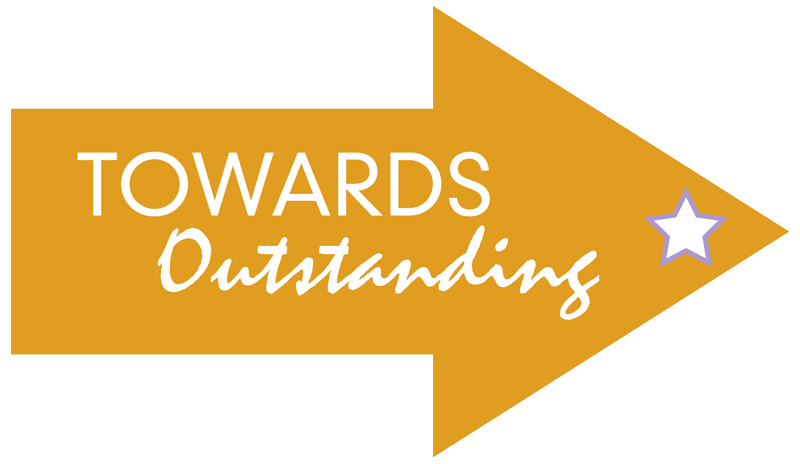 Who can consent?
Mr Bowden, an 87 year-old, who is a bit forgetful, wants to give his car to his carer.
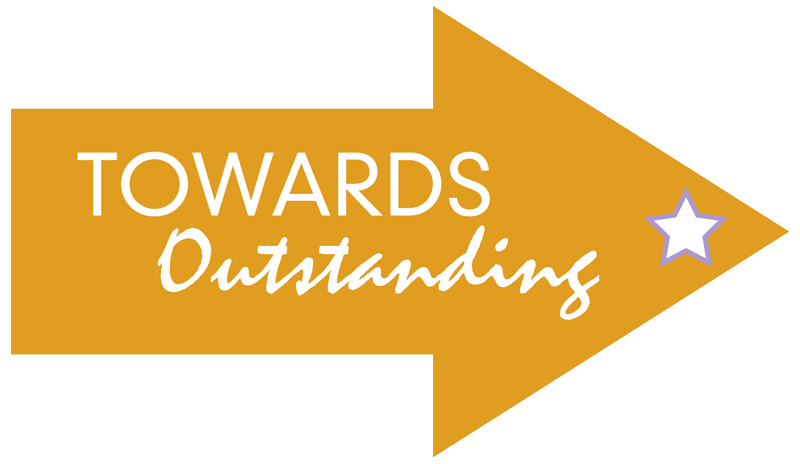 Who can consent?
Carrie gave birth eight days ago and is struggling to cope because of very severe postnatal depression.  She lives with her husband the babies father, who wants her admitted to keep her and the baby safe.
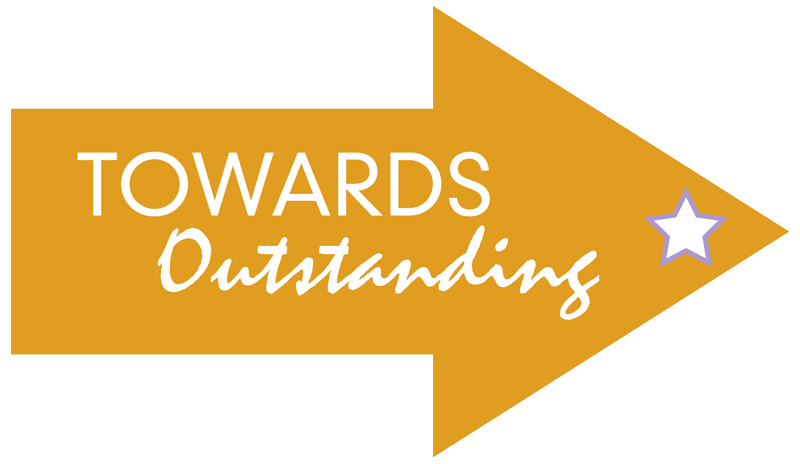